PEC 06/2019 

TEXTO APROVADO PELA CÂMARA DOS DEPUTADOS
PEC 06/2019CCJC SenadoAlterações e Impacto
Alterações na CCJC do Senado
Emendas supressivas:
Limite de ¼ do salário mínimo e vulnerabilidade social no BPC.
Elevação dos pontos na regra de transição da aposentadoria especial por exposição a agentes nocivos.
Possibilidade de pensão inferior ao salário mínimo para dependentes com renda formal, no RGPS.
Contribuição e limite do valor das reparações mensais a anistiados.
Limitação da contribuição extraordinária aos servidores da União.
Revogação do § 18 do art.40 (contribuição dos aposentados e pensionistas).
Emendas de redação:
Referência aos informais entre trabalhadores de baixa renda.
Referência a antigos parlamentares entre segurados dos regimes especiais de parlamentares.
Riscos em plenário...
Impacto (R$ 876,7bilhões)
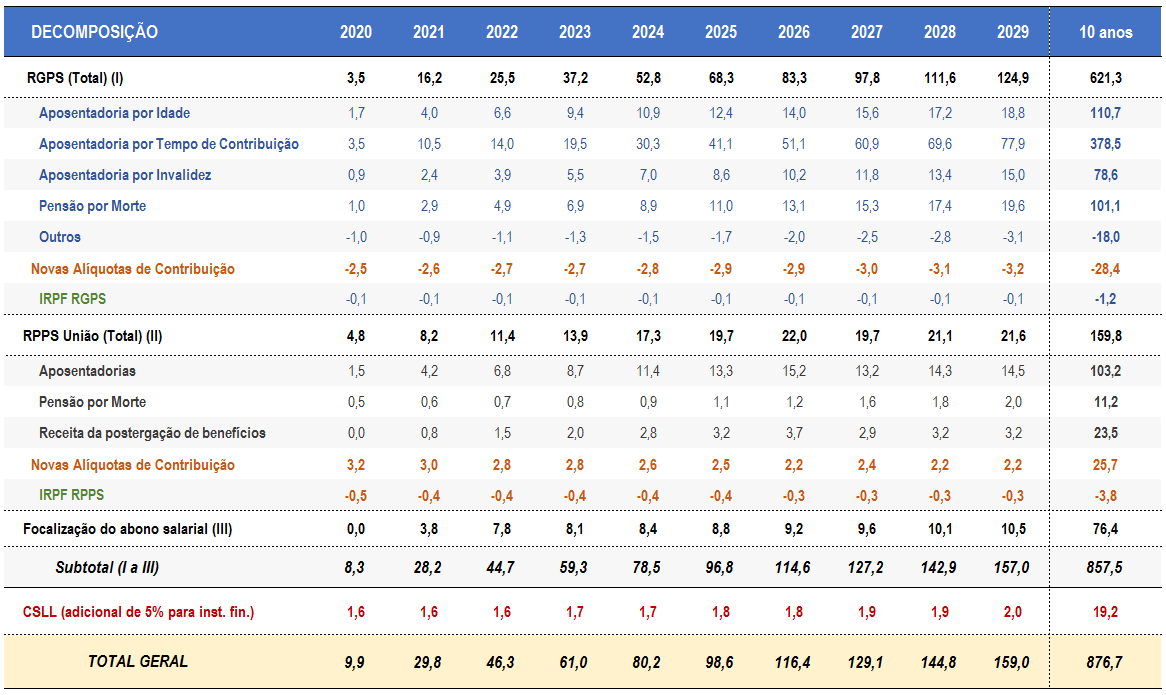 ATUALIZAR
Impacto per capita
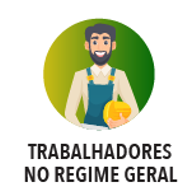 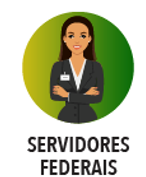 QUANTOS SÃO
71,3 MILHÕES
ECONOMIA (10 ANOS)
R$ 621,3 BILHÕES
QUANTOS SÃO
1,4 MILHÃO
ECONOMIA (10 ANOS)
R$ 159,8 BILHÕES
ECONOMIA POR INDIVÍDUO
R$ 8,7 MIL
ECONOMIA POR INDIVÍDUO
R$ 114,1 MIL
Impacto per capita
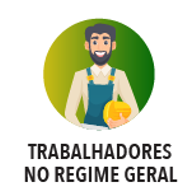 Aposentadoria por Tempo de Contribuição
Aposentadoria por Idade
QUANTOS SÃO
35,8%*
ECONOMIA (10 ANOS)
R$ 110,7 BILHÕES
QUANTOS SÃO
20,8%*
ECONOMIA (10 ANOS)
R$ 378,5 BILHÕES
ECONOMIA POR INDIVÍDUO
R$ 4,3 MIL
ECONOMIA POR INDIVÍDUO
R$ 25,5 MIL
* Percentual atual de benefícios do RGPS
PEC 06/2019CCJC SenadoRegras Gerais
Nova Regra Geral (RGPS)
52% das pessoas se aposentam por idade.
As mulheres se aposentam por idade, em média, com 61,5 anos, e os homens com 65,5 anos
HOJE
PROPOSTA
Aposentadoria por idade
Aposentadoria por idade
60
65
62
65
20
15
15 anos
20 anos
ou 
 Aposentadoria por tempo
de contribuição
Aposentadoria por tempo  de contribuição
30
35
Aposentadoria rural: mantido 55 anos/mulheres, 60 anos/homens e tempo de contribuição de 15 anos para ambos
Nova Regra Geral (RGPS) Professores
HOJE
PROPOSTA
25
30
57
60
25 anos
1 Professor que comprovar, exclusivamente, tempo de efetivo exercício das  funções de magistério na educação infantil e no ensino fundamental e médio.
Regra de Cálculo de Aposentadoria  (RGPS)
Garantia de salário mínimo para todos
60% + 2% por ano de contribuição que exceder 15 anos para mulheres e 20 anos para homens X média de 100% dos salários de contribuição desde julho de 1994.

Para obter 100%: homens precisam de 40 anos de contribuição e mulheres de 35 anos de contribuição.
Tempo de Contribuição
Na regra permanente e de transição (RGPS) o percentual de benefício recebido poderá ultrapassar 100% para mulheres que contribuírem mais de 35 anos e homens mais de 40 anos.
O valor do benefício não será inferior a um salário mínimo (R$ 998,00) ou superior ao teto do INSS (R$ 5.839,45).
Nova Regra Geral RPPS da União
HOJE
PROPOSTA
ATC
Idade
*
25
60 / 57
Regra de cálculo: 60% + 2% por ano de contribuição que exceder 20 anos** x média de 100% dos  salários de contribuição desde julho de 1994.

*Professor que comprovar, exclusivamente, tempo de efetivo exercício das funções de magistério na educação infantil e  no ensino fundamental e médio.
**No RPPS o cálculo do adicional de 2% parte dos 20 anos para homens e mulheres.
Nova Regra Geral RPPS União Policiais e agentes*
HOJE
PROPOSTA
Regra de cálculo: 60% + 2% por ano de contribuição que exceder 20 anos x média de 100% dos  salários de contribuição desde julho de 1994.

*Para os cargos de agente penitenciário, agente socioeducativo, policial legislativo, policial federal,  policial rodoviário federal, policial ferroviário federal e policial civil do Distrito Federal.
Alíquotas progressivas
Quem ganha mais paga mais
HOJE
PROPOSTA
Alíquota efetiva resulta da aplicação da alíquota progressiva sobre cada faixa salarial.
PEC 06/2019CCJC SenadoRegras de Transição
Regras de transição
Direito adquirido: as regras de aposentadoria e pensão permanecem 
as mesmas para os que já recebem o benefício ou já  cumpriram os requisitos.

RGPS:
4 opçõespara Aposentadoria por Tempo de Contribuição.
1 opção para Aposentadoria por Idade.
O segurado poderá optar pela forma mais vantajosa.

RPPS da União:
2 opções de transição para aposentadoria de servidores em geral.
Abono de permanência: mantido igual ao valor da contribuição,  mas poderão ser estabelecidos critérios em lei para o seu  pagamento.

*Há também regras de transição específicas em decorrência de exposição a agentes nocivos,  aposentadoria de professores, policiais, agentes penitenciários e socioeducativos.
Regra de transição RGPS
Aposentadoria por Tempo de Contribuição - 1
A regra da soma do tempo de contribuição com a idade passa a ser regra de acesso
35 anos
30 anos
Regra de cálculo: 60% + 2% por ano de contribuição que exceder a 15(M)/20(H) anos x média de 100% dos salários de contribuição  desde julho de 1994.
Professores terão redução (bônus) de 5 pontos, com no mínimo 25/30 anos de contribuição (M/H): a soma do tempo de contribuição  com a idade se inicia em 2019, com 81 para mulheres e 91 para homens, desde que comprovem, exclusivamente, tempo de efetivo  exercício das funções de magistério na educação infantil e no ensino fundamental e médio. Os pontos sobem até atingir 92 pontos, para  professoras, e 100 pontos, para professores.
Regra de transição RGPS
Aposentadoria por Tempo de Contribuição - 2
Tempo de  contribuição e idade mínima como regra de acesso
Idade mínima
65	65	65	65



56 56.5 57 57.5
62 62.5 63 63.5 64 64.5 65
61 61.5
59 59.5 60 60.5 61 61.5 62
58 58.5
35 anos
30 anos
2019	2021	2023	2025	2027	2029	2031
Regra de cálculo: 60% + 2% por ano de contribuição que exceder a 15(M)/20(H) anos x média de 100%  dos salários de contribuição desde julho de 1994.
Professores terão redução (bônus) de 5 anos na idade (56-H; 51-M) e no tempo de contribuição (30-H;  25-M), desde que comprovem, exclusivamente, tempo de efetivo exercício das funções de magistério na  educação infantil e no ensino fundamental e médio. As idades sobem até 60 anos para os homens e 57  anos para as mulheres.
Regra de transição RGPS
Aposentadoria por Tempo de Contribuição - 3
Quem está com mais 28 anos de contribuição, se mulher, e mais de  33 anos de contribuição, se homem, poderá optar pela aposentadoria  sem idade mínima, aplicando-se o Fator Previdenciário, após
cumprir pedágio de 50% sobre o tempo faltante para 30/35 anos de  contribuição.

Exemplo: mulher com 29 anos de contribuição poderá se aposentar  pelo Fator Previdenciário se contribuir mais um ano e meio.
Regra de transição RGPS Aposentadoria  por Tempo de Contribuição - 4
A regra estabelece uma idade mínima e cria um pedágio de contribuição
Idade
Tempo de Contribuição
100%
do tempo que falta para atingir o tempo de contribuição
60 anos
35 anos
57 anos
30 anos
O valor da aposentadoria será de 100% da média de 100% dos salários de contribuição desde julho de  1994.
Professores terão redução (bônus) de 5 anos na idade e no tempo de contribuição, desde que  comprovem, exclusivamente, tempo de efetivo exercício das funções de magistério na educação infantil e  no ensino fundamental e médio.
Regra de transição RGPS Aposentadoria por Idade
Contribuição mínima (anos)
Idade Mínima
Idade Mínima
15 anos
62
61.5
65
61

2019	2021
60.5
60
2023
Regra de cálculo: 60% + 2% por ano de contribuição que exceder a 15(M)/20(H) anos x média de 100%  dos salários de contribuição desde julho de 1994.
Regra de transição RPPS  Servidores da União - 1
Pontos (Idade + Tempo de Contribuição)
Tempo  de  Serviço  Público
Tempo  de  Cargo
102103104105105105105105105
98 99 100101
96 97
96 97 98 99 100
20 anos
5 anos
2019	2022
93 94 95
88 89 90 91 92
86 87
2019 2021 2023 2025 2027 2029 2031 2033
2019     2022
Regra de transição RPPS  Servidores da União - 2
Idade
Tempo de  Contribuição
Tempo de  Serviço  Público
Pedágio
Tempo de  Cargo
60 anos 57 anos
100%
do tempo  que falta  para atingir  o tempo  mínimo de  contribuição
5 anos
35 anos	30 anos
20 anos
O valor da aposentadoria será a última remuneração para quem ingressou até 31/12/2003 ou 100% da média desde julho de 1994.
Professores terão redução de 5 anos na idade e no tempo de contribuição, desde que comprovem,  exclusivamente, tempo de efetivo exercício das funções de magistério na educação infantil e no ensino  fundamental e médio.
Regra transição RPPS da União  Policiais e agentes*
Idade		Tempo de  Mínima	Contribuição
Tempo de  Exercício 2
55 anos
30 anos
20 anos
Transição 1
25 anos
15 anos
Idade  Mínima
Tempo de  Contribuição
Tempo de  Exercício**
Pedágio
100%
do tempo que falta  para atingir o tempo  mínimo de  contribuição
53 anos
30 anos
20 anos
Transição 2
52 anos
25 anos
15 anos
*Para os cargos de agente penitenciário, agente socioeducativo, policial legislativo, policial federal, policial rodoviário federal, policial  ferroviário federal e policial civil do Distrito Federal.
**Poderá ser considerado tempo de serviço em cargo de natureza estritamente policial: tempo de atividade nas Forças Armadas, nas  polícias militares e nos corpos de bombeiros militares e o tempo de agente penitenciário ou socioeducativo.
Pensão por morte (RGPS e RPPS União)
HOJE
PROPOSTA
Taxa de Reposição do Benefício
1 dependente
 2 dependentes
3 dependentes
4 dependentes
5 ou + dependentes
60%
60% (1 dependente) + 10% por dependente  adicional, aplicados sobre o valor da  aposentadoria ou, em caso de morte do segurado  em atividade, ao valor que receberia em  aposentadoria por incapacidade permanente
70%
80%
90%
100%
Dependente inválido ou com deficiência:
•RGPS: 100% até o teto
•RPPS: 100% até teto do RGPS, mais 60% + 10% por dependente adicional do que exceder o teto.  
Observações: 
•RPPS: Servidor ingressou antes da criação da previdência complementar ou que não fez opção  pelo regime: a pensão será calculada sem limitação ao teto do RGPS.
•RPPS: Morte de policial ou agente penitenciário/socioeducativo por agressão sofrida no exercício ou em razão da função: pensão será igual a remuneração do cargo  e vitalícia para o cônjuge/companheiro.
•RPPS e RGPS: Pensões já concedidas terão seus valores mantidos.
Regras de transição: Exemplos
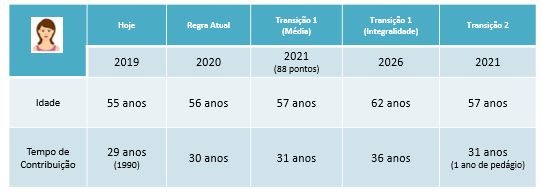 Regras de transição: Exemplos
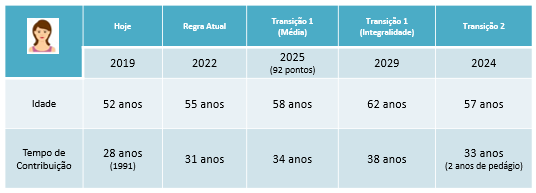 Regras de transição: Exemplos
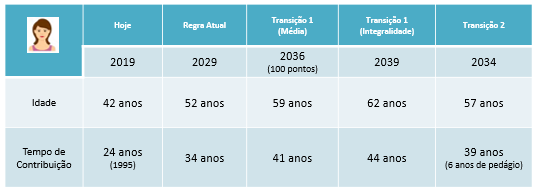 Regras de transição: Exemplos
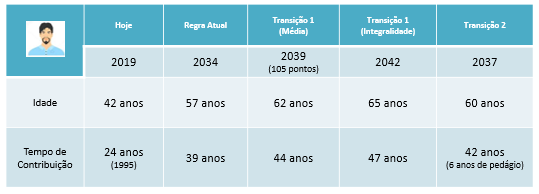 Regras de transição: Exemplos
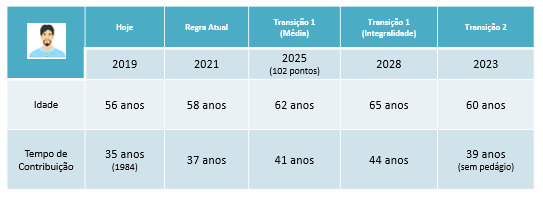 Regras de transição: Exemplos
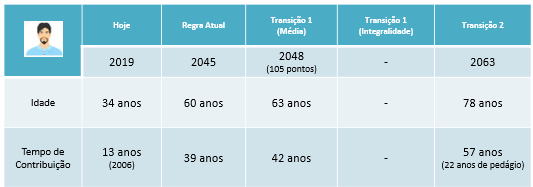 Limitação de acumulação de benefícios  (cônjuge e companheiros)
HOJE
PROPOSTA
Acumulação de Benefícios
Regra de Acumulação  de Benefícios
É permitida a acumulação de  diferentes tipos e regimes  Ex.: pensão e aposentadoria;  RPPS e RGPS
100% do benefício de maior valor
+ % dos demais benefícios 
Não pode acumular: mais de uma pensão deixada por cônjuge/companheiro no mesmo  regime, salvo, no RPPS, a decorrente de cargos acumuláveis.
Pode acumular, mas se aplica a redução por faixas: (1) Pensão de cônjuge/companheiro de  um regime com pensão de outro regime ou militar; (2) Pensão de cônjuge/ companheiro  de um regime + aposentadoria RGPS/RPPS/inatividade militar; (3) Pensão militar +  aposentadoria RGPS/RPPS
É permitida acumulação: (1) direito adquirido; (2) aposentadoria de um regime com  aposentadoria de outro regime/inatividade militar.
Titulares de mandatos eletivos
Regra atual (deputados federais e senadores):
60 anos de idade mínima para homens e mulheres.
35 anos de contribuição.
Recebe 1/35 do salário para cada ano de parlamentar.

Os regimes dos atuais titulares de mandato eletivo da União, Estados, Distrito Federal e  Municípios não poderão receber novos segurados e nem poderão ser instituídos novos  regimes dessa natureza.

Os atuais segurados têm opção de retirar-se desses regimes no prazo de 180 dias.

Novos eleitos estarão automaticamente no RGPS, salvo se vinculados a regime próprio  como servidores.

Regra de transição (deputados federais e senadores):
65 anos de idade mínima para homens e 62 anos para mulheres.
30% de pedágio do tempo que faltar para completar 35 anos de contribuição.
PEC 133/2019(PEC Paralela)
“Bad News”...
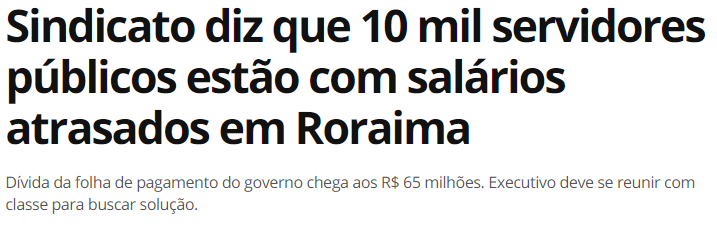 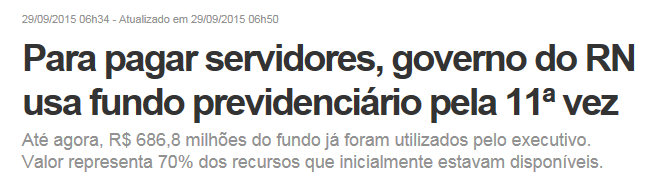 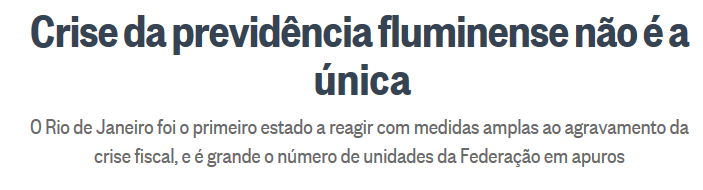 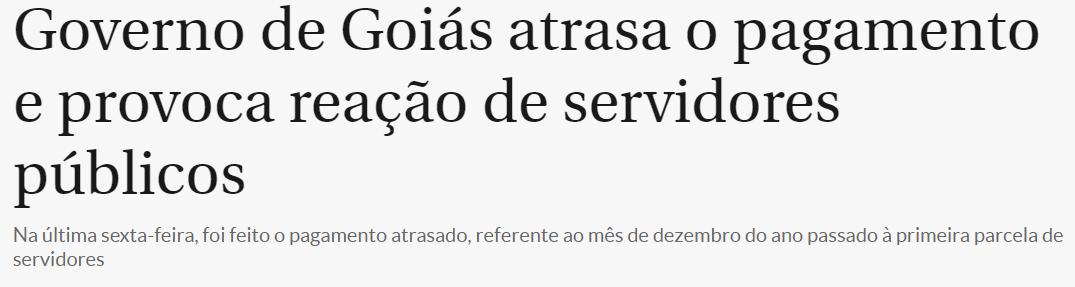 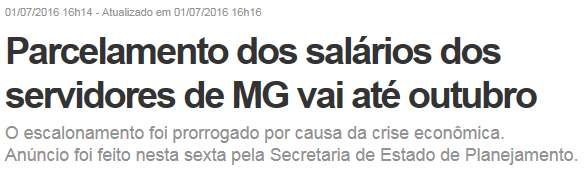 APESAR DISSO...
ESTADOS, DF E MUNICÍPIOS EXCLUÍDOS DO TEXTO APROVADO NA CÂMARA DOS DEPUTADOS!!!
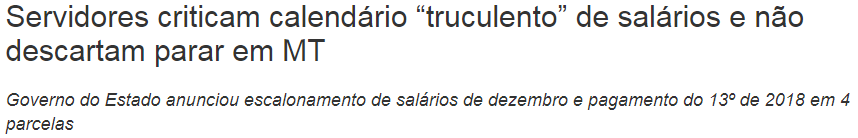 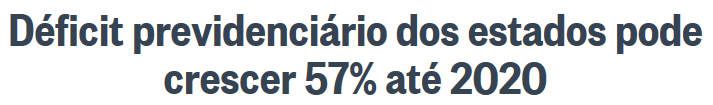 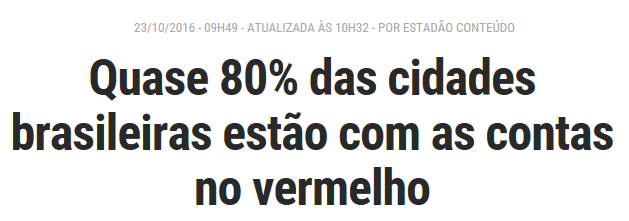 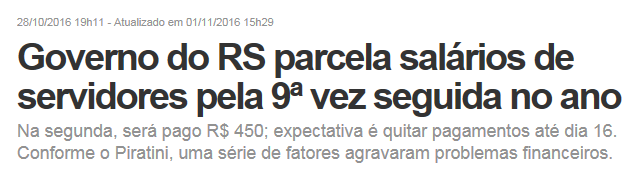 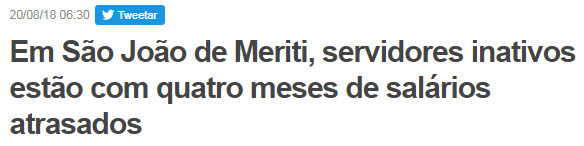 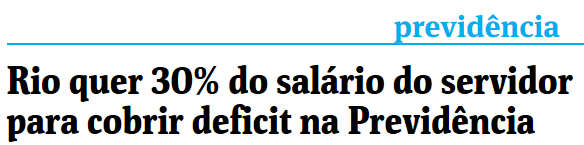 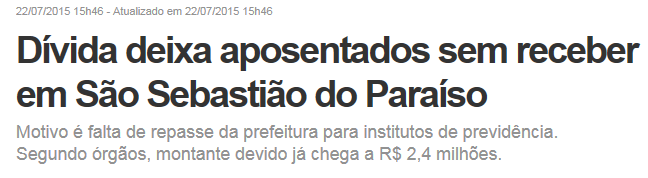 Pilares da Nova Previdência
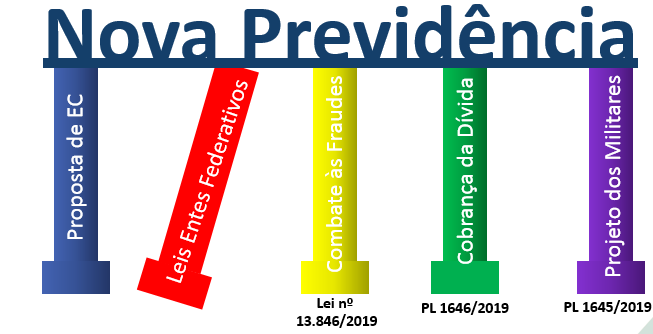 “Reembarque” de Estados, DF e Municípios
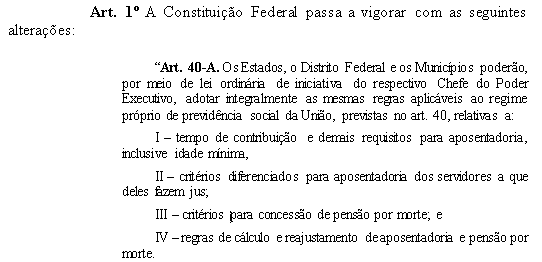 “Reembarque” de Estados, DF e Municípios
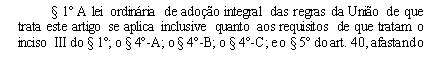 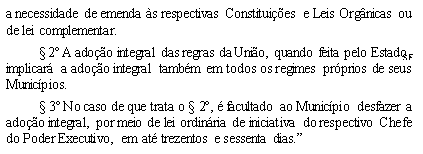 “Reembarque” de Estados, DF e Municípios
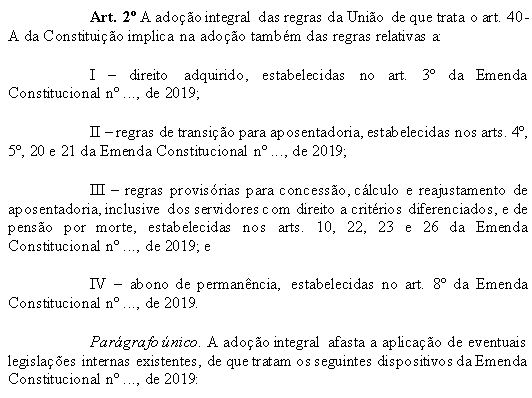 “Reembarque” de Estados, DF e Municípios
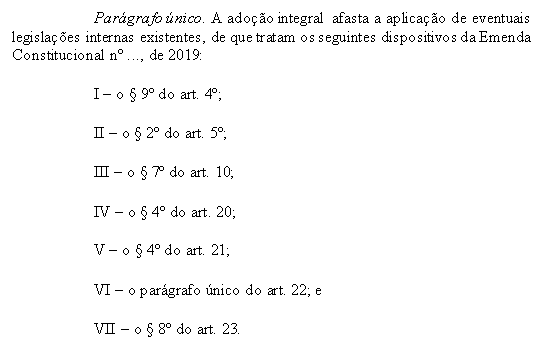 “Reembarque” de Estados, DF e Municípios
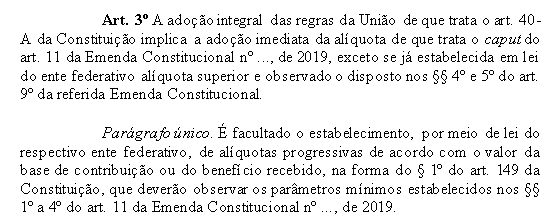 “Reembarque” de Estados, DF e Municípios
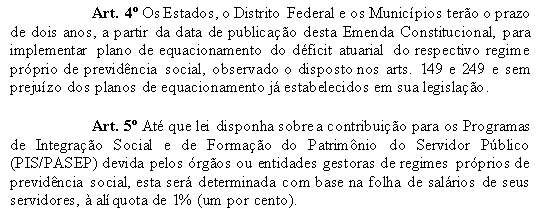 Riscos da PEC Paralela
Risco político

 Desidratação
OBRIGADOWWW.PREVIDENCIA.GOV.BR